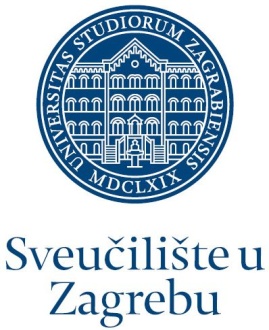 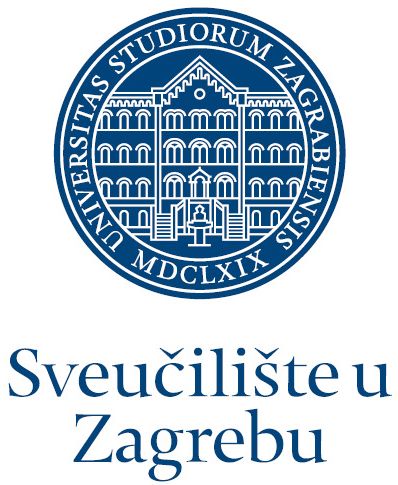 Sveučilište u Zagrebu
Preddiplomski sveučilišni studiji Vojno inženjerstvo i Vojno vođenje i upravljanje

Uvodni sat za kadete
Prof. dr. sc. Ivica Smojver
Akademska godina 2022./2023.
1
Dobrodošli na Sveučilište u Zagrebu
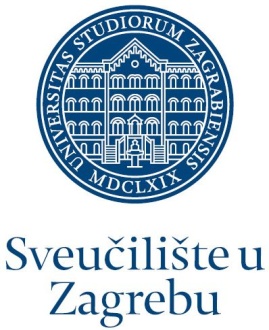 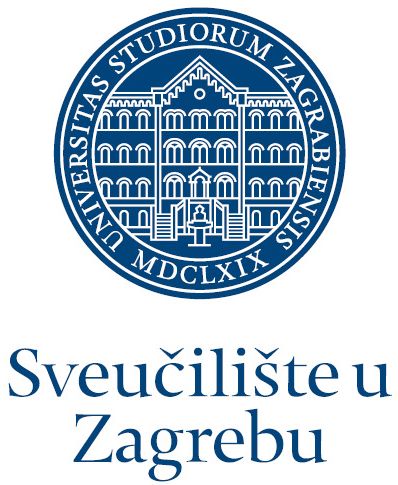 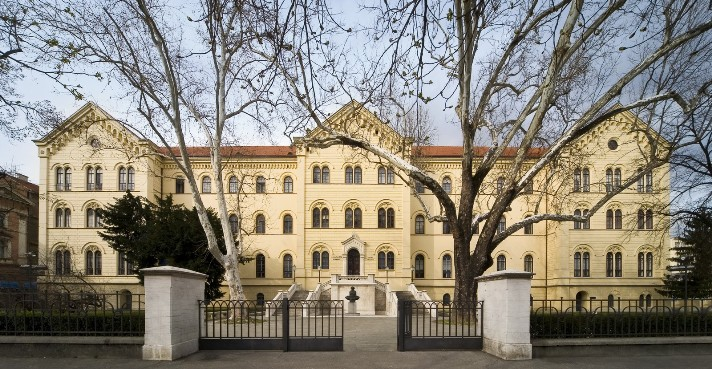 2
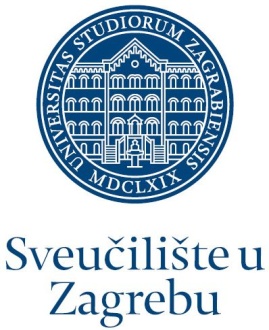 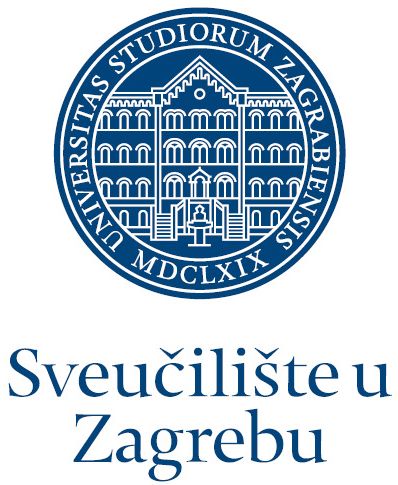 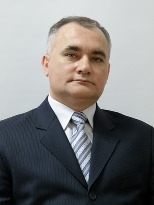 Prof. dr. sc. Stjepan LakušićRektor Sveučilišta u Zagrebu
3
Supredsjedavatelj Vijeća studija
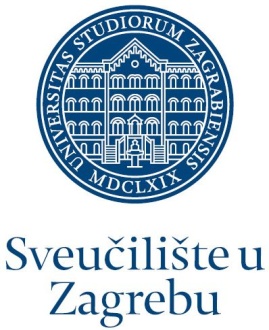 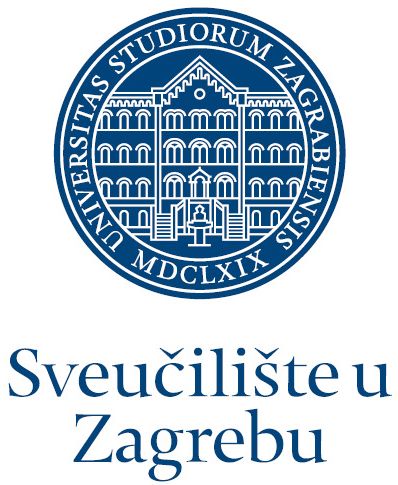 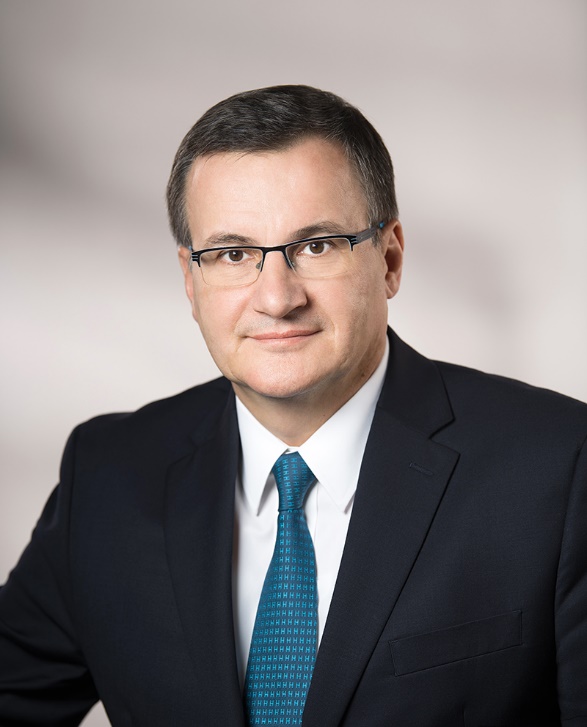 Prof. dr. sc. Boris Brkljačić,Prorektor za studente, preddiplomske i diplomske studije Sveučilišta u Zagrebu
4
Supredsjedavatelj Vijeća studija
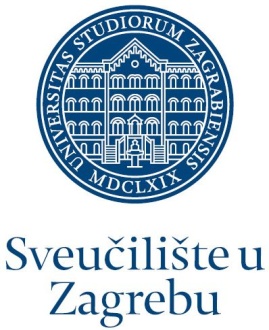 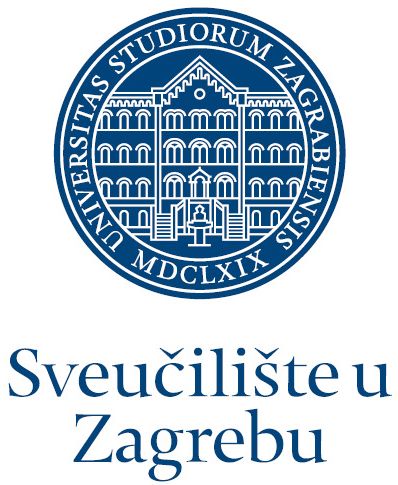 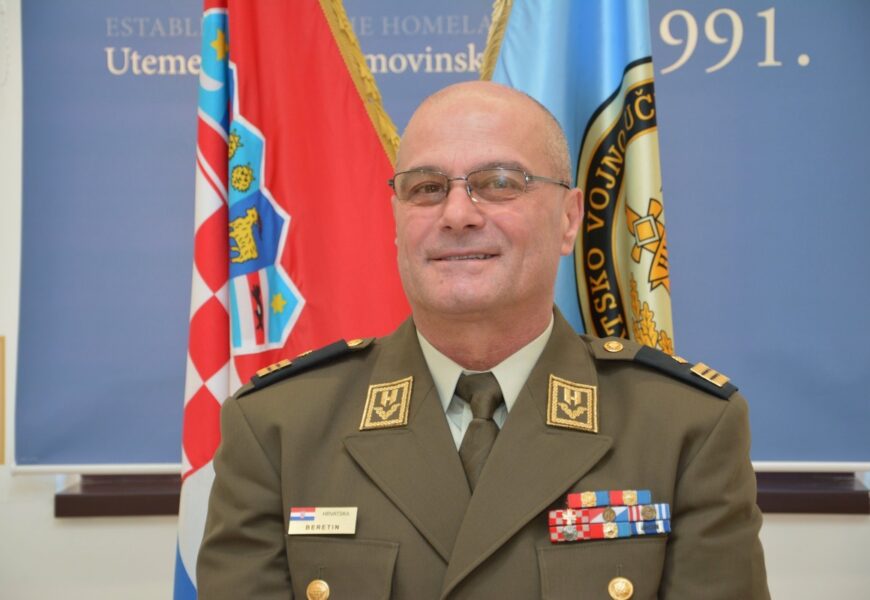 Brigadni general dr. sc. Blaž Beretin zamjenik zapovjednika Hrvatskog vojnog učilišta "Dr. Franjo Tuđman"
5
Studij Vojno vođenje i upravljanje
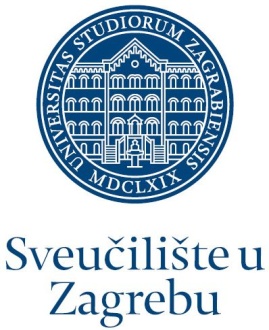 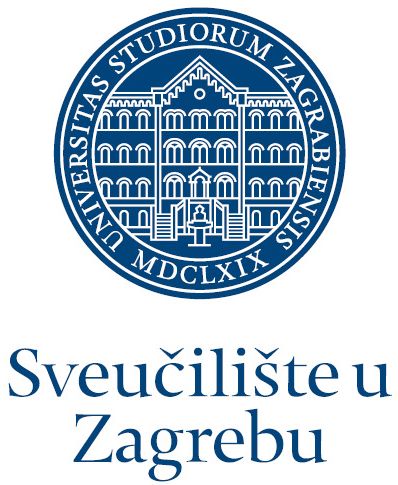 prof. dr. sc. Lidija Kos-Stanišić
Voditeljica studija sveučilišnog preddiplomskog studija Vojno vođenje i upravljanje
prof. dr. sc. Željko Dobrović

Zamjenik voditeljice studija sveučilišnog preddiplomskog studija Vojno vođenje i upravljanje
6
Studij Vojno inženjerstvo
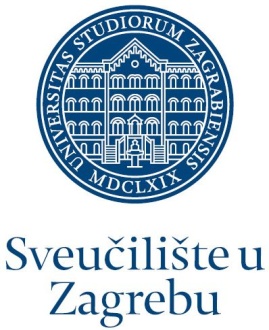 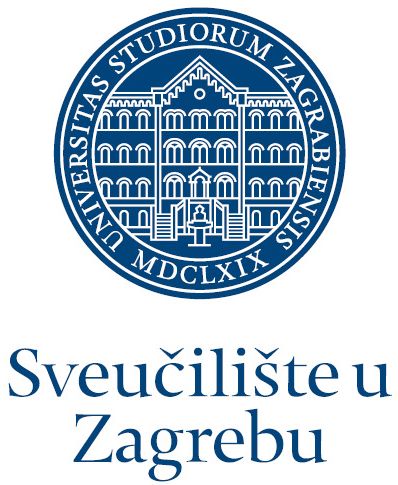 prof. dr. sc. Ivica Smojver
Voditelj studija sveučilišnog preddiplomskog studija Vojno inženjerstvo
pukovnik doc. dr. sc. Igor Štambuk

Zamjenik voditelja studija sveučilišnog preddiplomskog studija Vojno inženjerstvo
7
Dekanat HVU
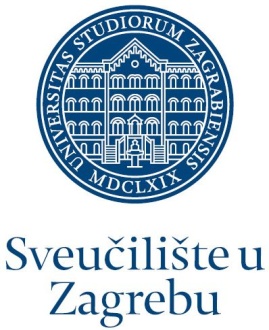 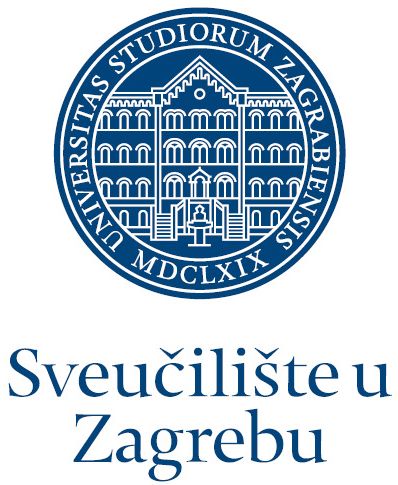 brigadir doc. dr. sc. Andrija Kozina, 

Dekan Hrvatskog vojnog učilišta "Dr. Franjo Tuđman"
8
Dekanat HVU
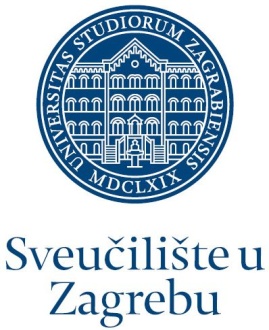 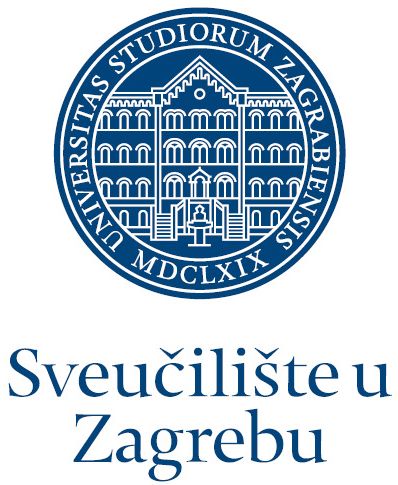 brigadirka dr.sc. Vesna Trut, prodekanica za studijske programe HVU-a
brigadir mr.sc. Miro Čolić, prodekan za vojnu izobrazbu
brigadir dr. sc. Jugoslav Jozić, prodekan za međunarodnu suradnju u području vojne izobrazbe
DS doc. Dijana Gracin, prodekanica za znanost i razvoj
9
Studentska služba vojnog studija
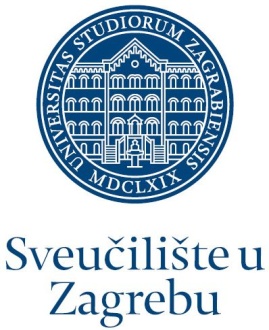 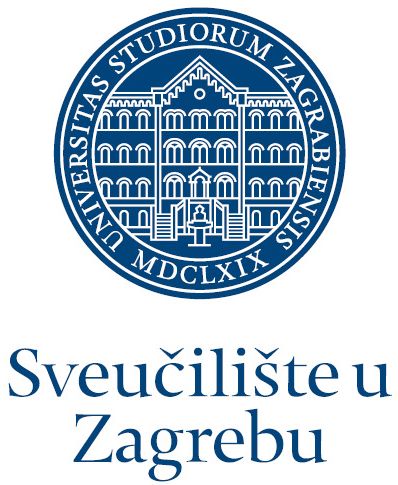 pukovnica Jasna Hižar Škrlec 	

voditeljica službe
e-mail: jasna.hizar@morh.hr
10
Pravna i administrativna potpora studijima (SuZ)
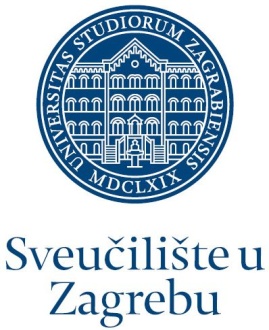 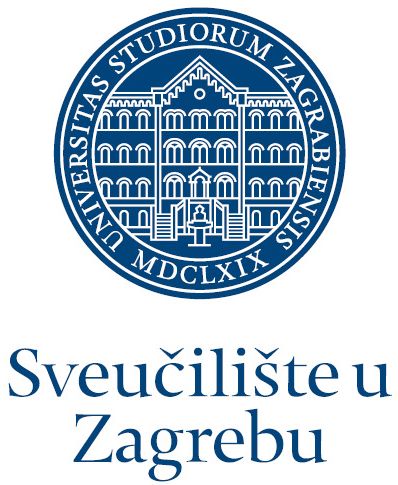 Heli Hajdić-Nikolić, dipl. iur. glavna tajnica Rektorata Sveučilišta u Zagrebu
mr. sc. Tamara Gobo, Ured za studije i upravljanje kvalitetom Sveučilišta u Zagrebu
11
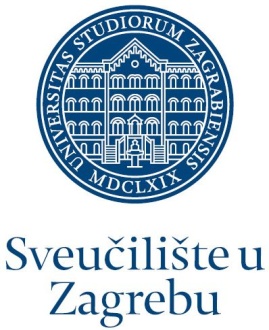 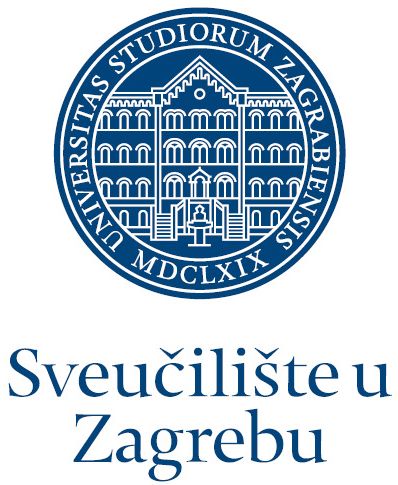 Kadetska bojna
Satnik Leopold Gelemanović, zapovjednik Kadetske bojne
12
Glavna web stranica studija - http://vojni.unizg.hr
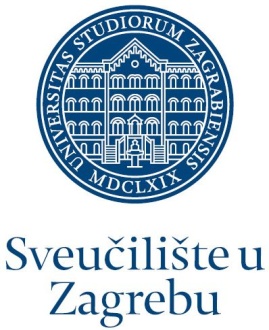 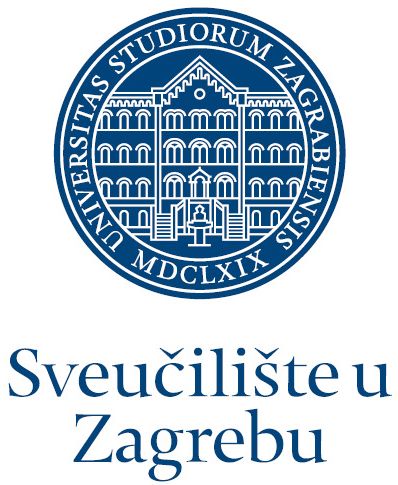 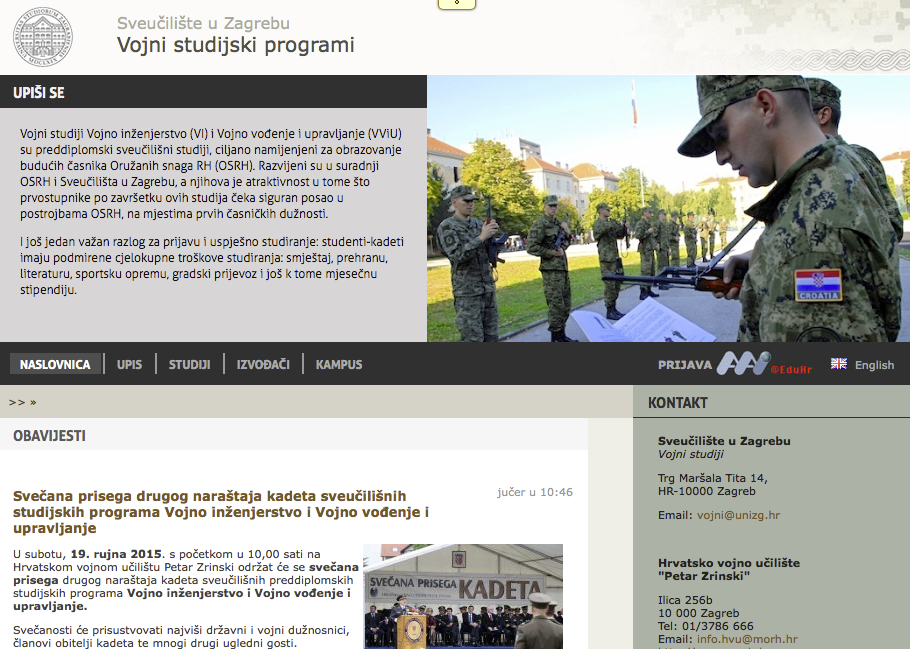 Informacije
Obavijesti
Predmeti
Nastavni materijali
Kalendar
Raspored sati
Upute
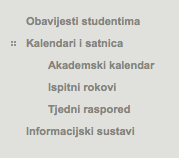 13
Obavijesti
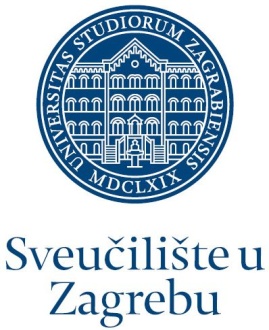 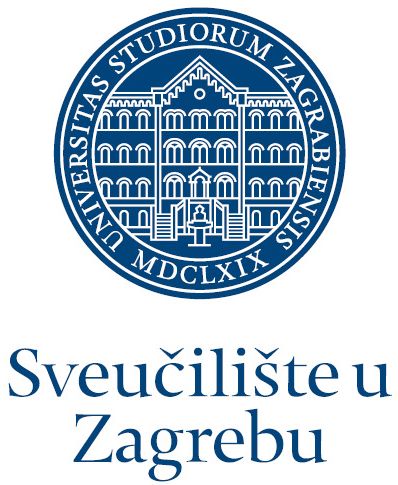 Dostupno nakon prijave na web (intranet)
Obavijesti za studente
Za sve studente
Obavijesti predmeta
Studenti koji prate predmet

Sve na službeni e-mail
Dostupno i putem RSS-a
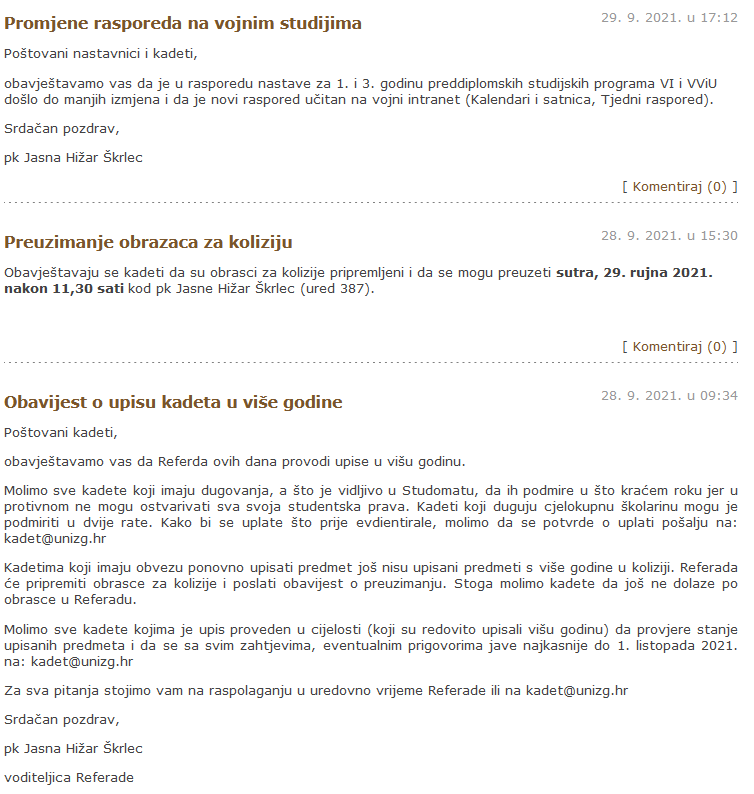 14
Materijali
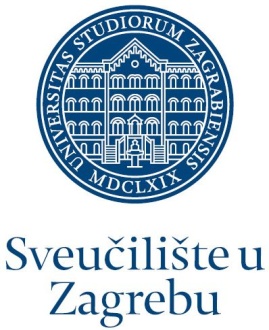 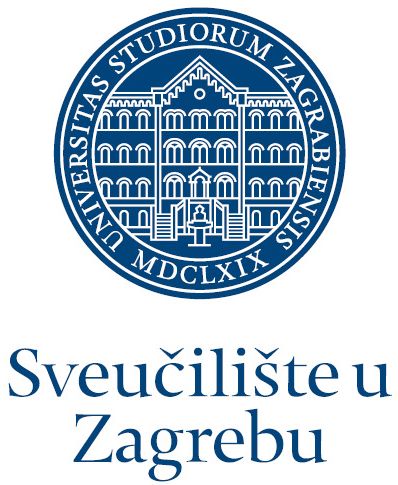 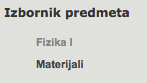 Dokumenti, važne poveznice i drugi e-materijali dostupni su na stranici predmeta
Nakon prijave na web

Materijale postavljaju nastavnici
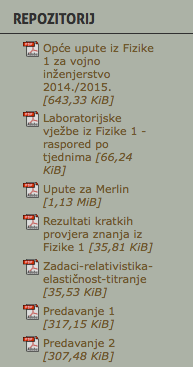 15
AAI@EduHr
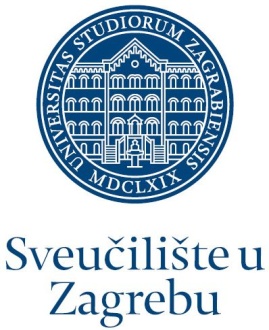 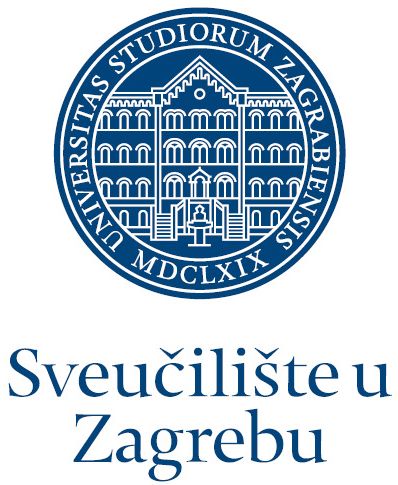 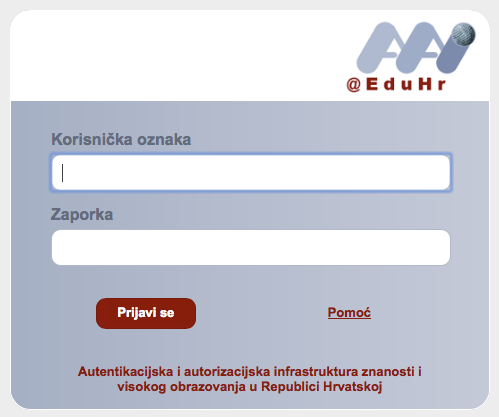 Oblika
iprezime@unizg.hr

Prijava na sve informacijske sustave
Eduroam
Promjena lozinke:
http://www.unizg.hr/ldap
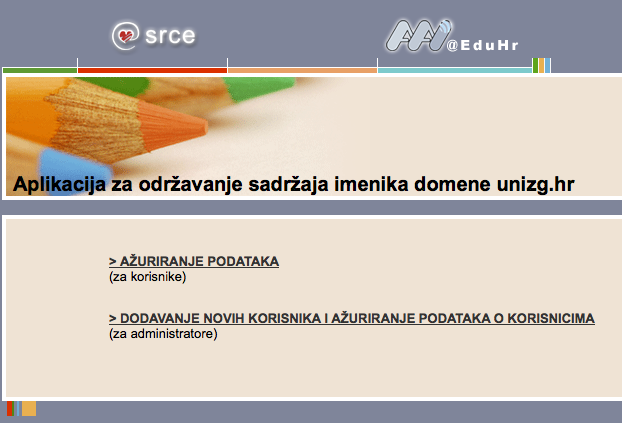 16
E-mail
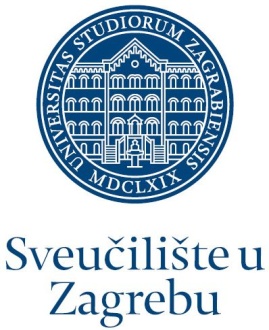 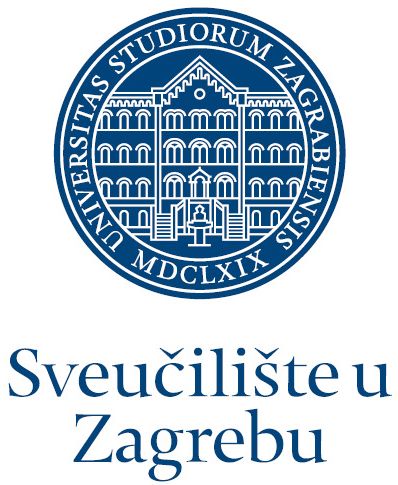 Službena e-mail adresa:
ime.prezime@student.unizg.hr
(u službenoj komunikaciji koristiti isključivo službenu e-mail adresu)

Obavijesti
Komunikacija s nastavnicima

Webmail:
http://www.unizg.hr/webmail/
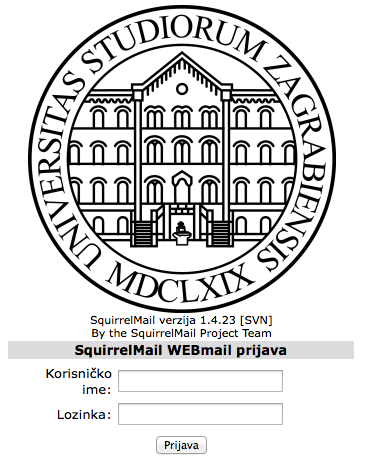 17
Upute
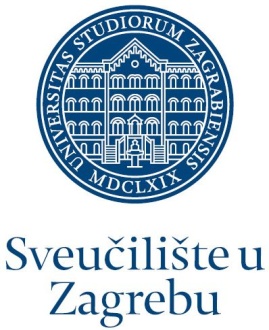 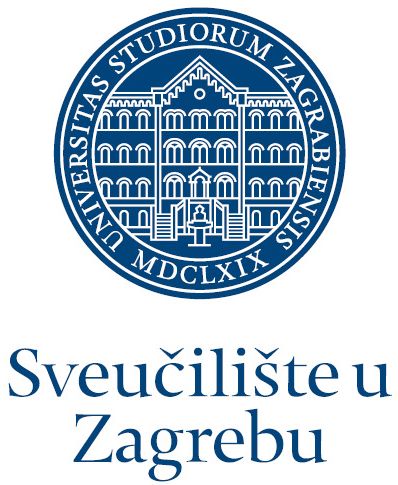 Upute s postavkama za pristup informacijskim sustavima
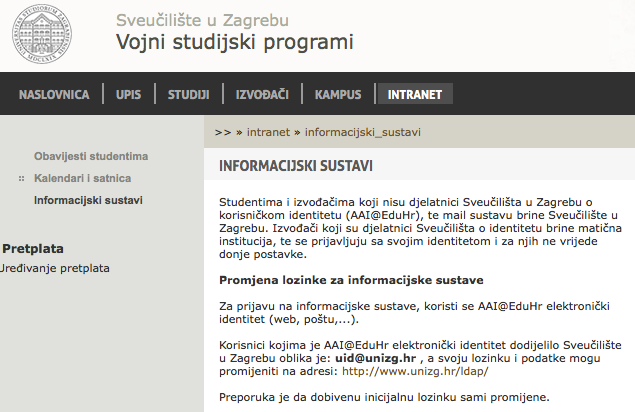 18
e-učenje
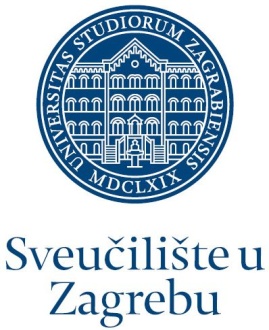 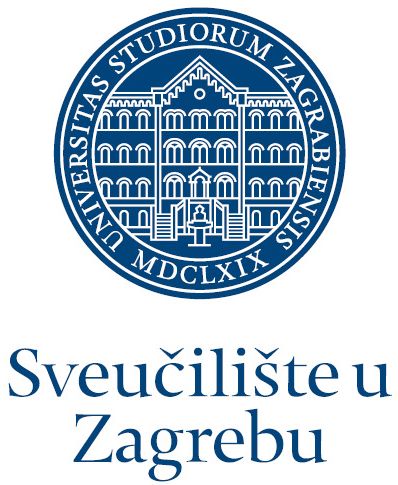 Neki predmeti koriste Moodle
Dostupan na adresi:
http://merlin.srce.hr

Prijava upotrebom AAI@EduHr
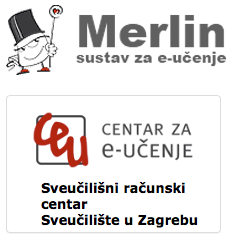 19
Prijava ispita
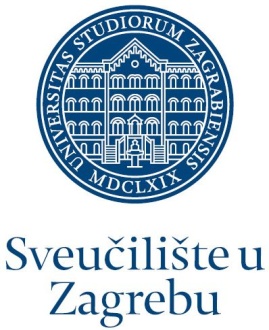 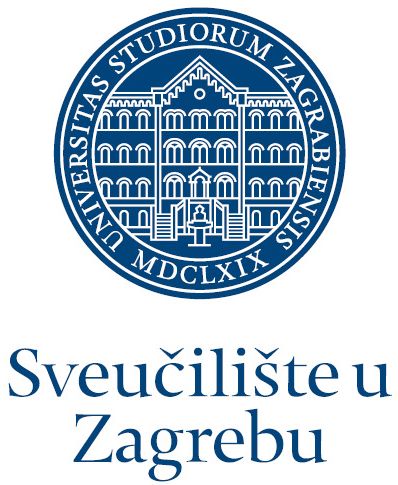 Prijava ispita je obavezna

Bez prijave ne možete pristupiti provjeri znanja
Prijavu je potrebno napraviti prije početka ispita, unutar zadanog roka

Prijava na stranici:
http://www.isvu.hr/studomat
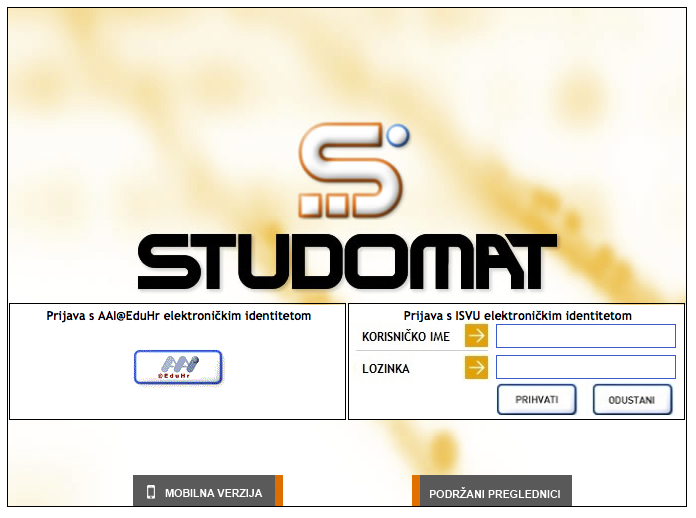 20
Akademski kalendar
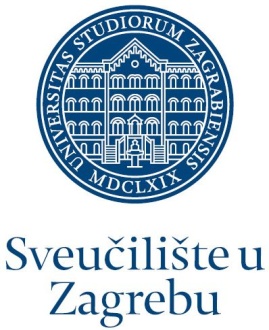 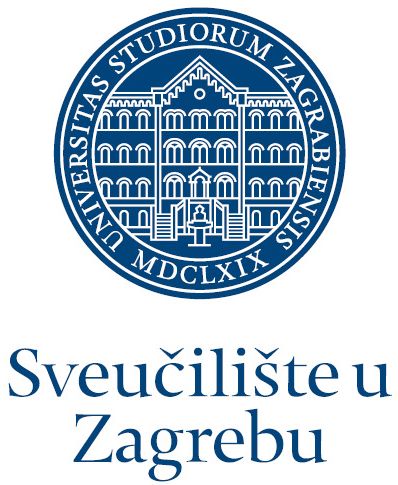 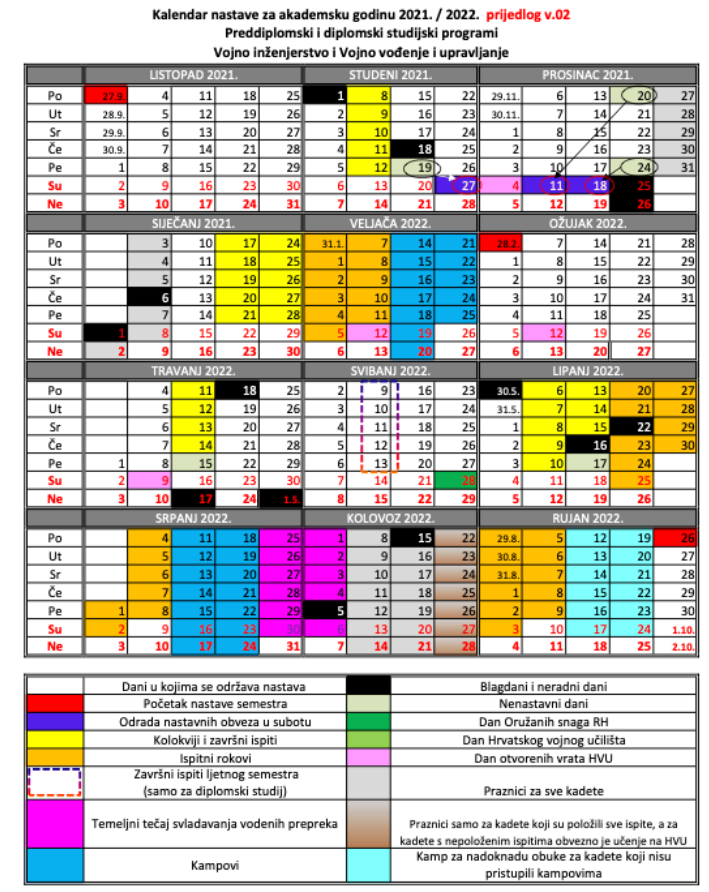 https://vojni.unizg.hr/intranet/akademski_kalendar
21
Tjedni raspored – VI + VVIU – zimski semestar
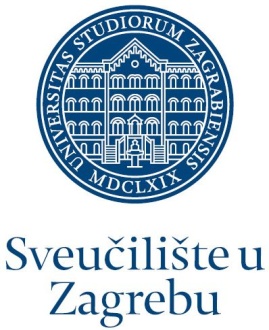 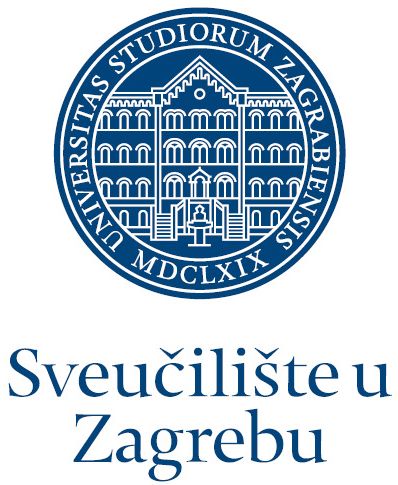 https://vojni.unizg.hr/intranet/tjedni_raspored
22
Primjer: Tjedni raspored  
VI – 1. semestar
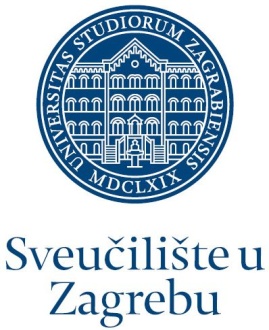 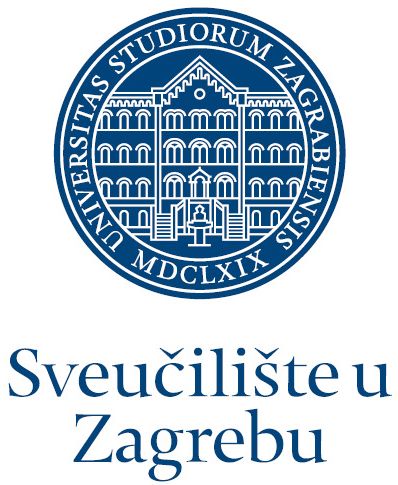 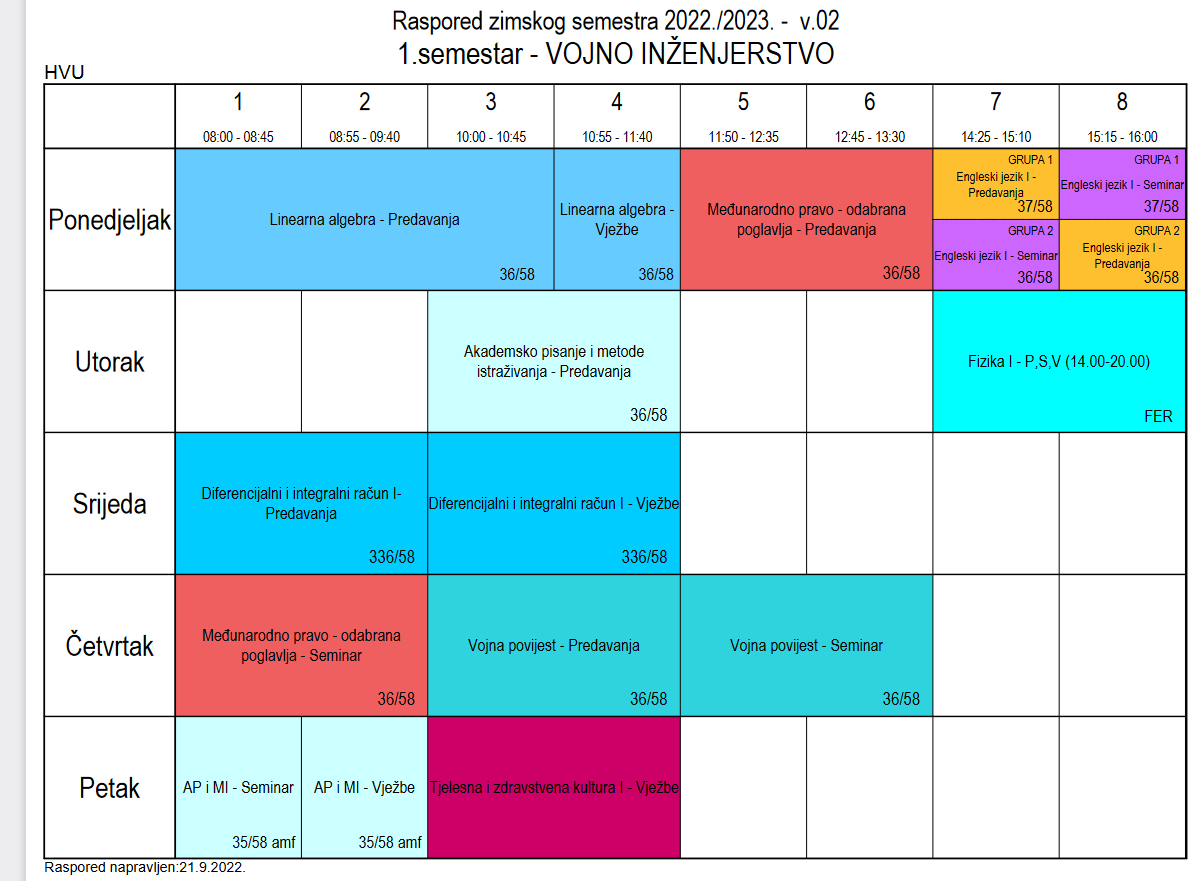 23
Primjer: Tjedni raspored 
VViU – 1. semestar
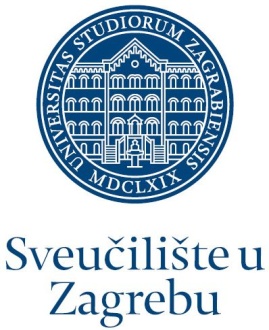 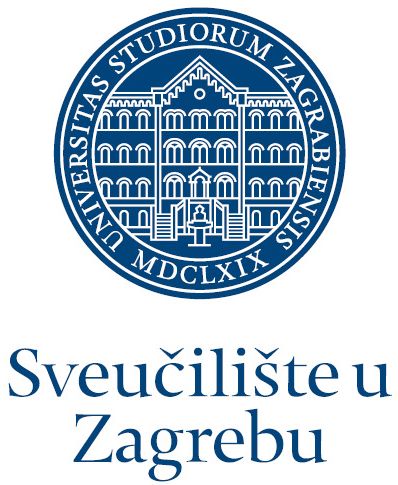 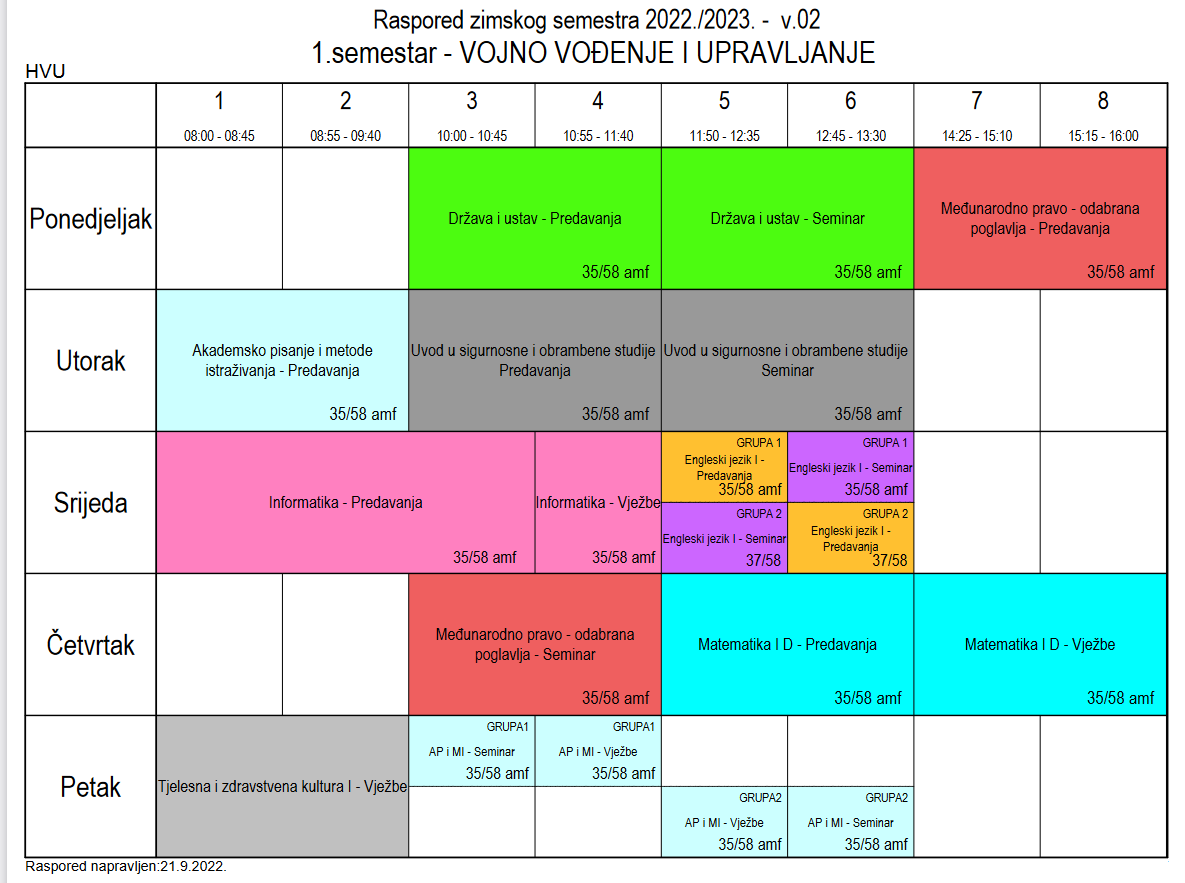 24
Posudba knjiga
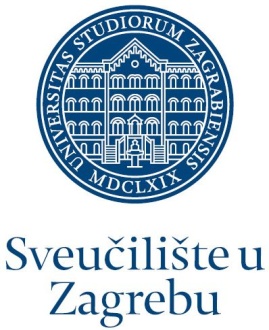 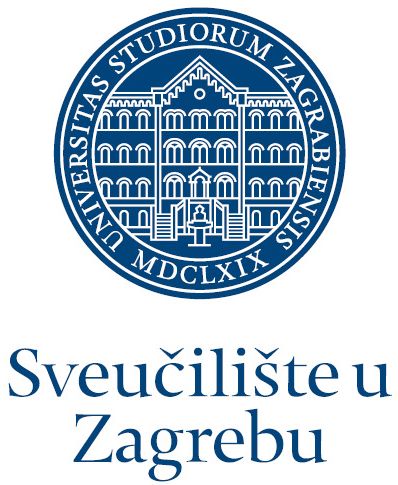 Posudba knjiga u knjižnici HVU

Knjige s fakulteta posuđuje knjižnicaHVU za vas.
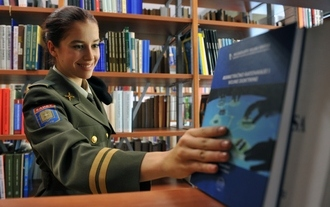 25
Informacijski paket
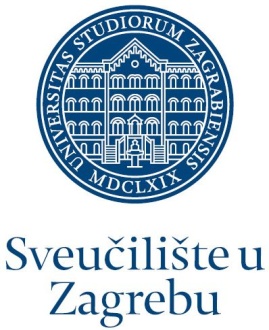 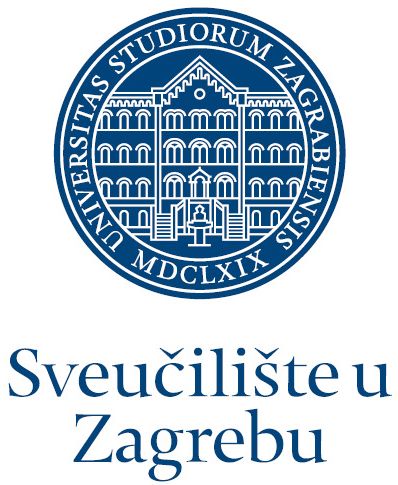 Primjer za ak. god. 2020./2021.https://vojni.unizg.hr/_download/repository/Informacijski_paket_ECTS-a_2020-2021_preddiplomski.pdf
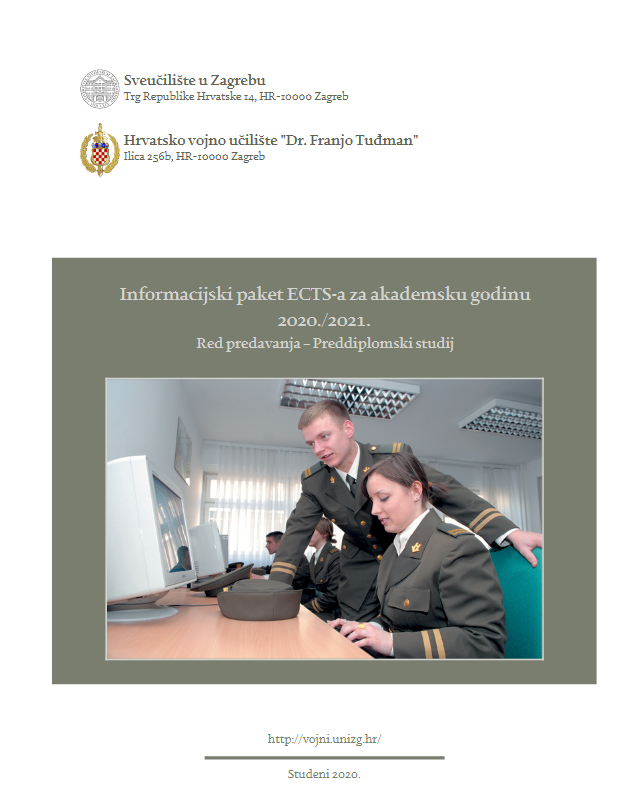 26
Informacijski paket  - primjer
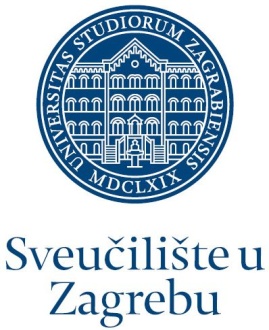 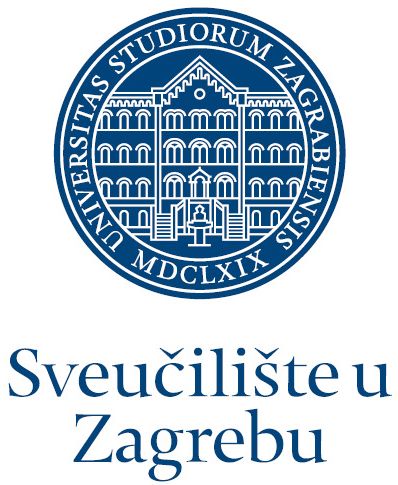 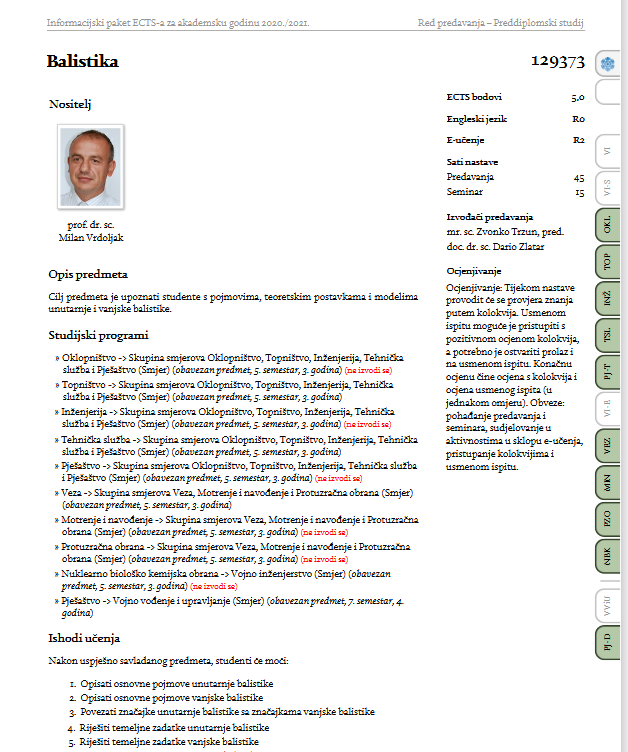 27
Komuniciranje s nastavnicima
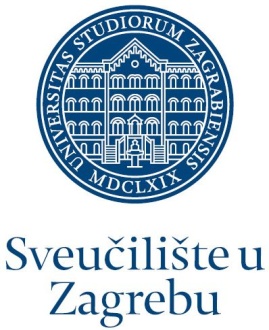 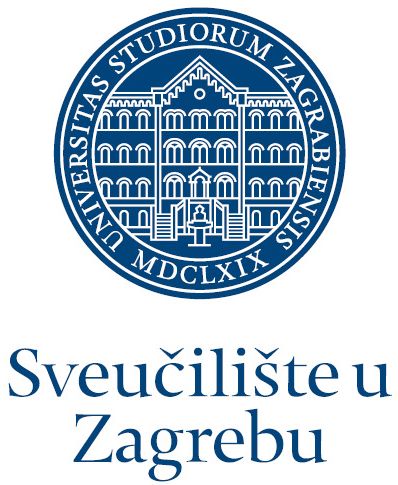 28
Dodatne informacije
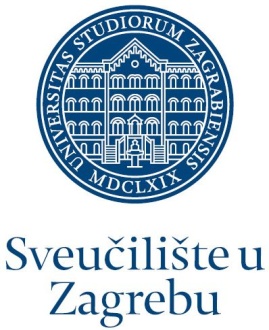 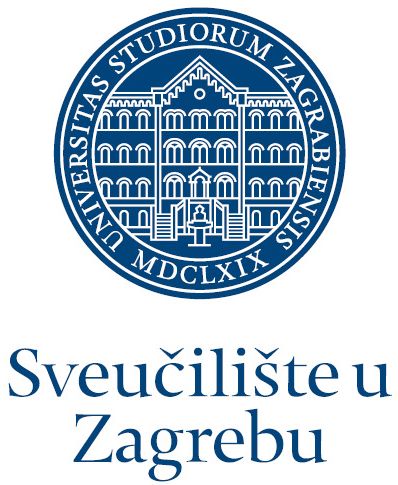 pukovnica Jasna Hižar Škrlec (Studentska služba HVU)

brigadirka mr. sc. Vesna Trut (prodekanica HVU)

prof. dr. sc. Lidija Kos Stanišić (za Vojno vođenje i upravljanje) - Fakultet političkih znanosti

prof. dr. sc. Ivica Smojver (za Vojno inženjerstvo)- Fakultet strojarstva i brodogradnje
29
Nakon 4 godine akademske izobrazbe.....
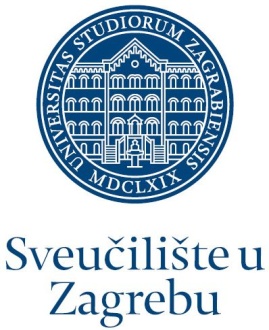 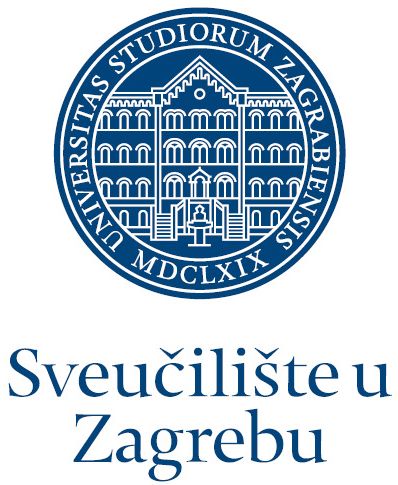 ... nakon što uspješno obranite Završni rad…
… bit ćete časnici na prvoj časničkoj dužnosti ili nastaviti školovanje na Diplomskom studiju
30